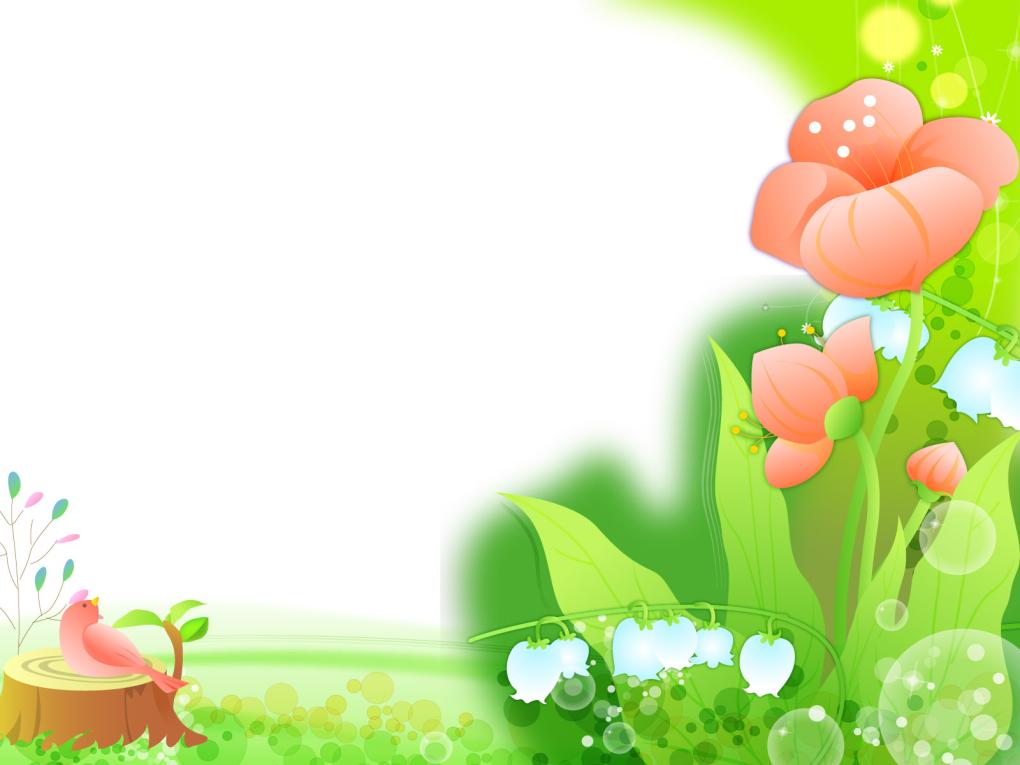 «Использование мнемотехники в развитии речи дошкольников».
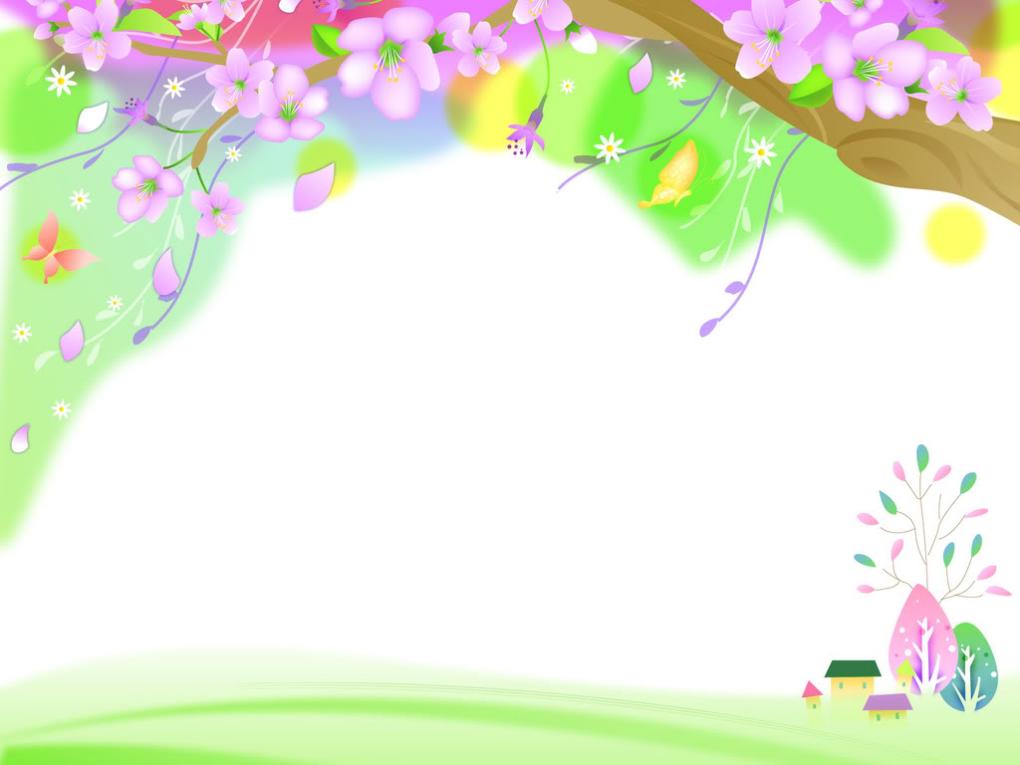 Цель: ознакомление  с методом мнемотехники, как со способом развития речи, памяти и мышления  дошкольников, обеспечивающего эффективное запоминание, сохранение и воспроизведение информации.
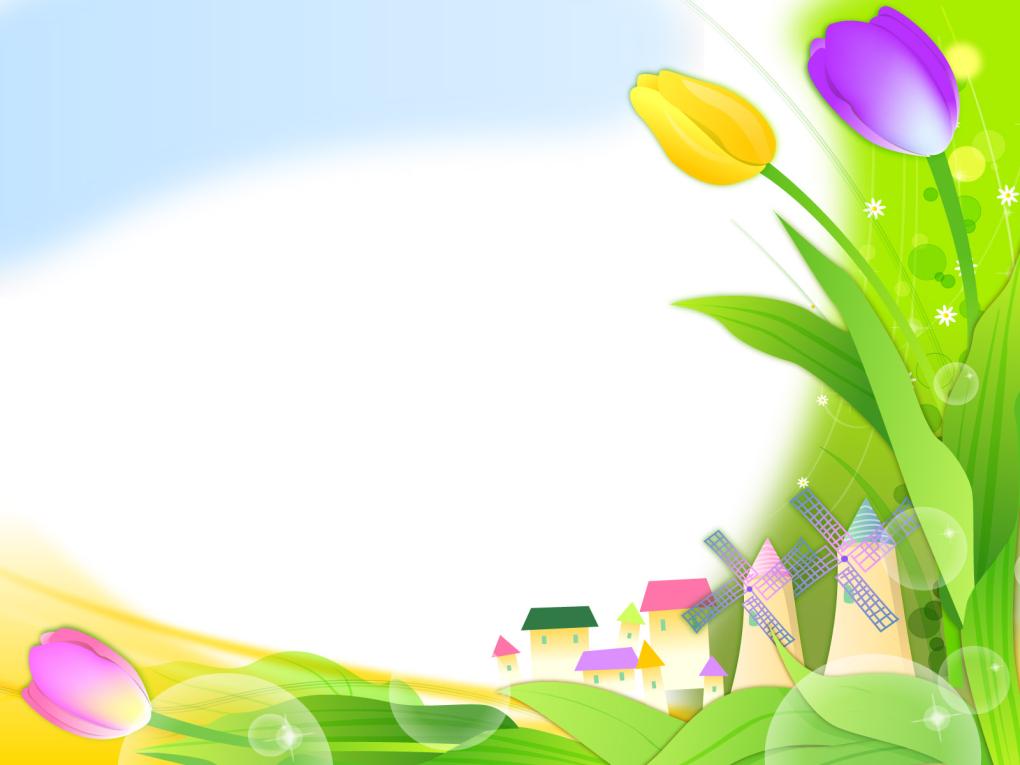 Мнемотехника - это совокупность правил и приемов, облегчающих процесс запоминания информации. 
Суть мнемотехники заключается в следующем: на каждое слово или словосочетание придумывается картинка, таким образом весь текст зарисовывается схематично. Глядя на эти схемы-рисунки ребёнок легко воспроизводит текстовую информацию. Схемы служат своеобразным зрительным планом для создания монологов, помогают детям выстраивать: связность, последовательность, лексико-грамматическую наполняемость рассказа.
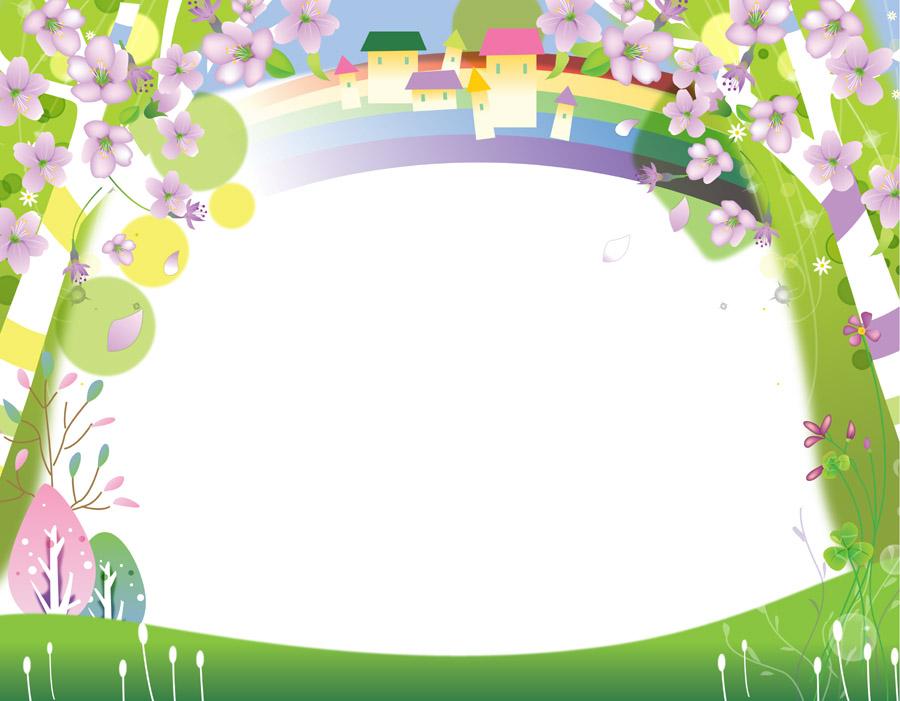 Мнемоквадрат – это отдельный схематичный несложный рисунок с определенной информацией. 
Цель ‒ обучить ребенка соотносить изображение-схему с предметом или действием и видеть взаимосвязь его с окружающим миром.
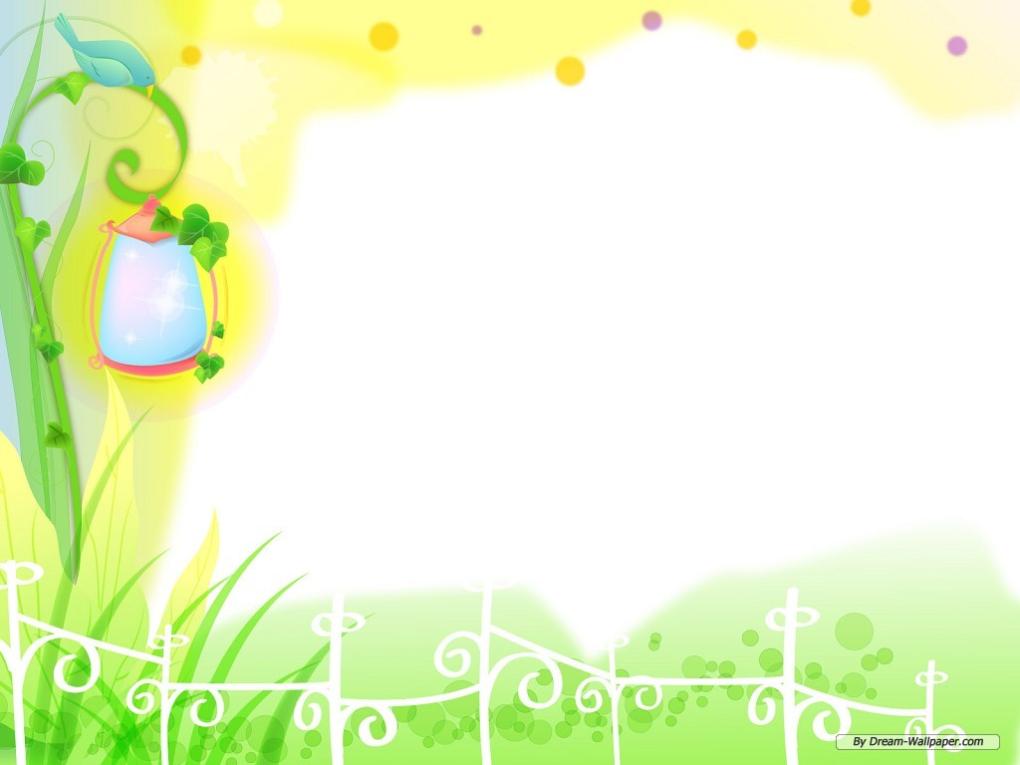 Мнемодорожка– это таблица из 4 и более клеток расположенных линейно, в которых изображено словосочетание, предложение, четверостишие.
На этапе дошкольного возраста мнемодорожки используются для решения следующих задач:
-развитие связной речи у детей
-обогащения словарного запаса
-при обучении составлению предложений
-отгадывание и загадывание загадок
-помогают при заучивание стихов, чистоговорок
-помогают в развитие основных психических процессов: памяти, внимания, образного и ассоциативного мышления.
Кошка в окошке 
подушку шьет, 
а мышка в сапожках 
избушку метет.
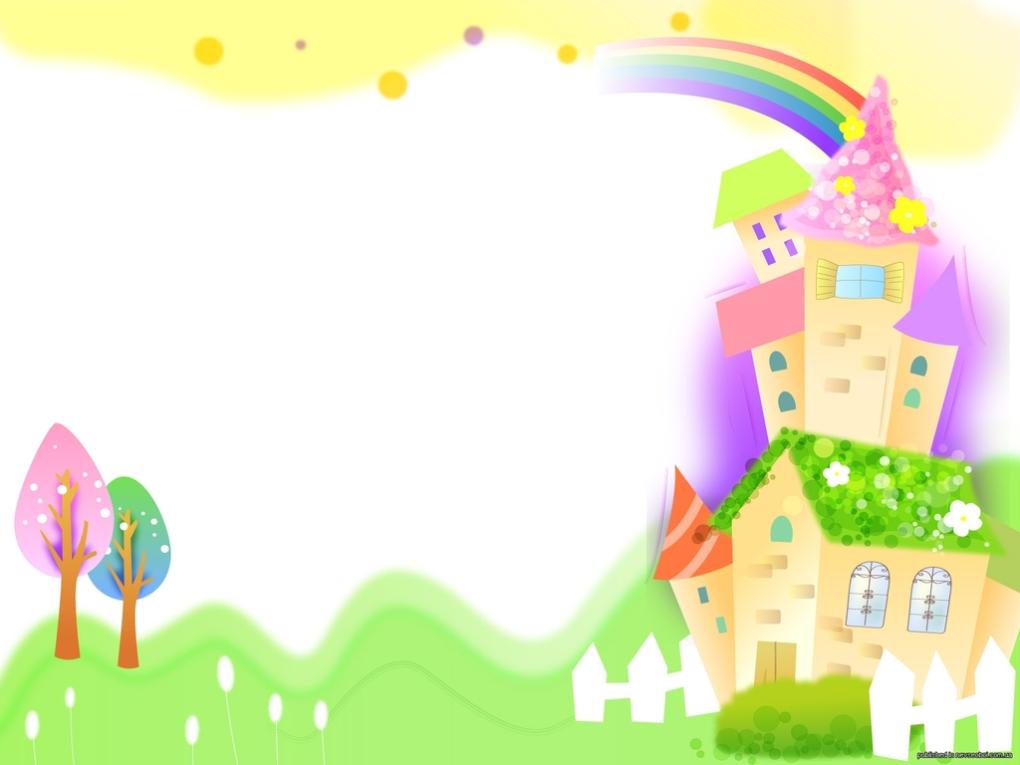 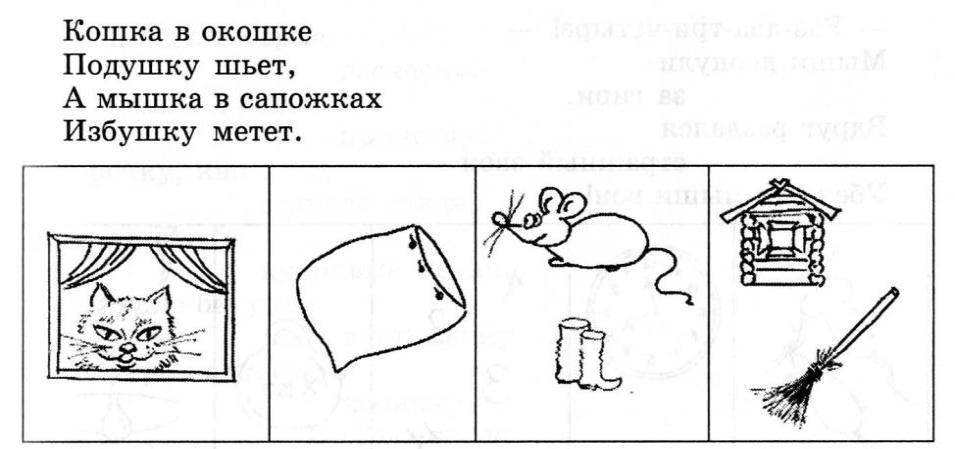 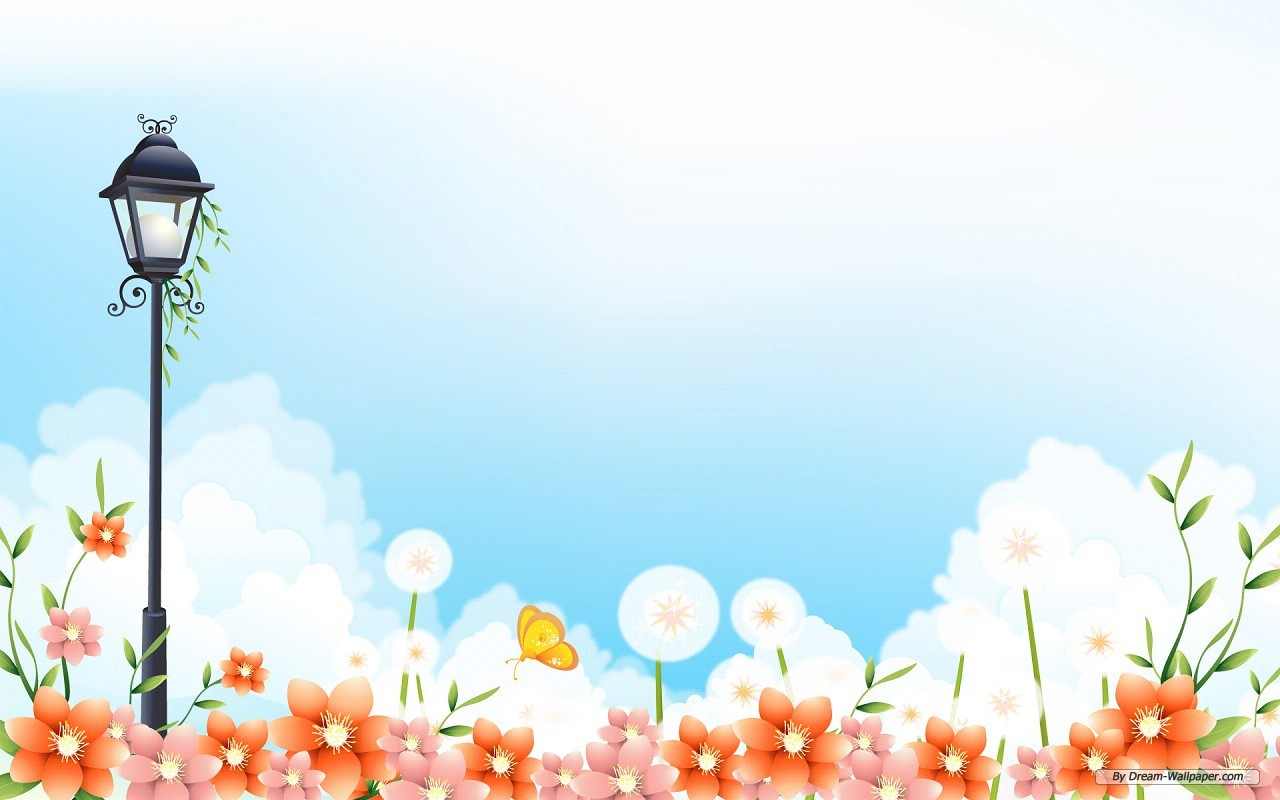 Мнемотаблица – это целая схема, в которую заложен текст ( рассказ, стих, сказка и т. п.)Мнемотаблицы служат дидактическим материалом для развития связной речи и используются с целью:-Изображения последовательности умывания, одевания, сервировки стола и т. д-Заучивания стихов, потешек;-При отгадывании и загадывании загадок;-При пересказе художественной литературы;-При составлении описательных рассказов-Проговаривание чистоговорок-Проговаривание скороговорок, заучивание потешек.
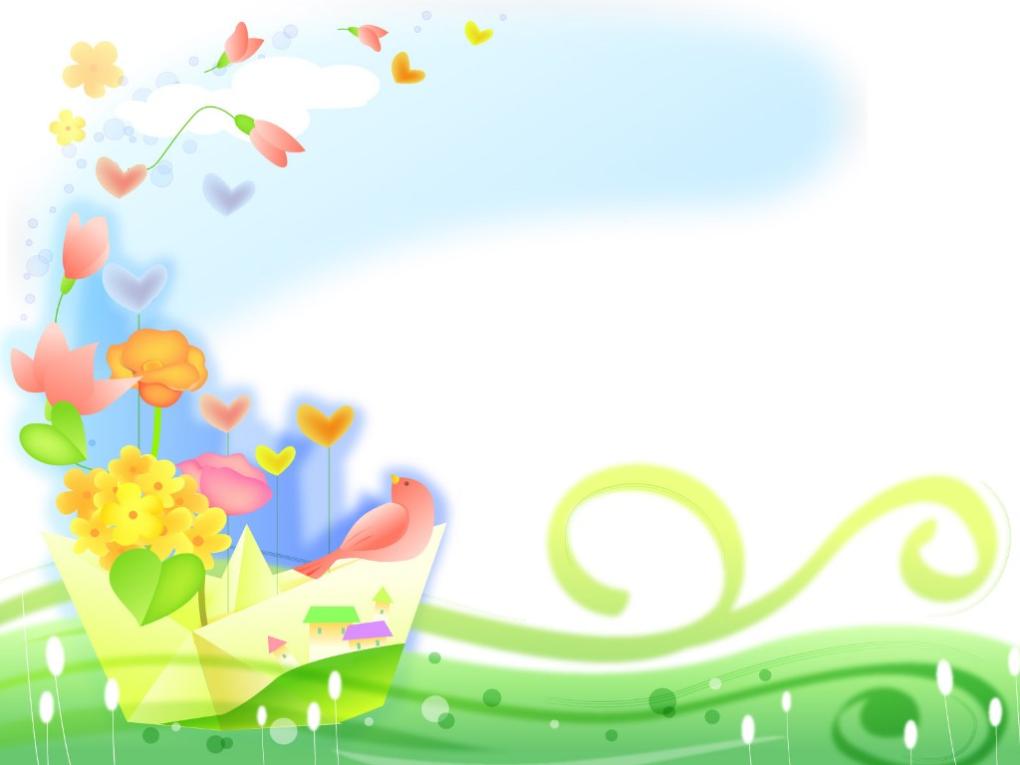 Работа по мнемотаблице состоит из следующих этапов:1. Рассматривание таблицы и разбор того, что на ней изображено.2. Преобразование из абстрактных символов в образы.3. Пересказ с опорой на символы (образы).
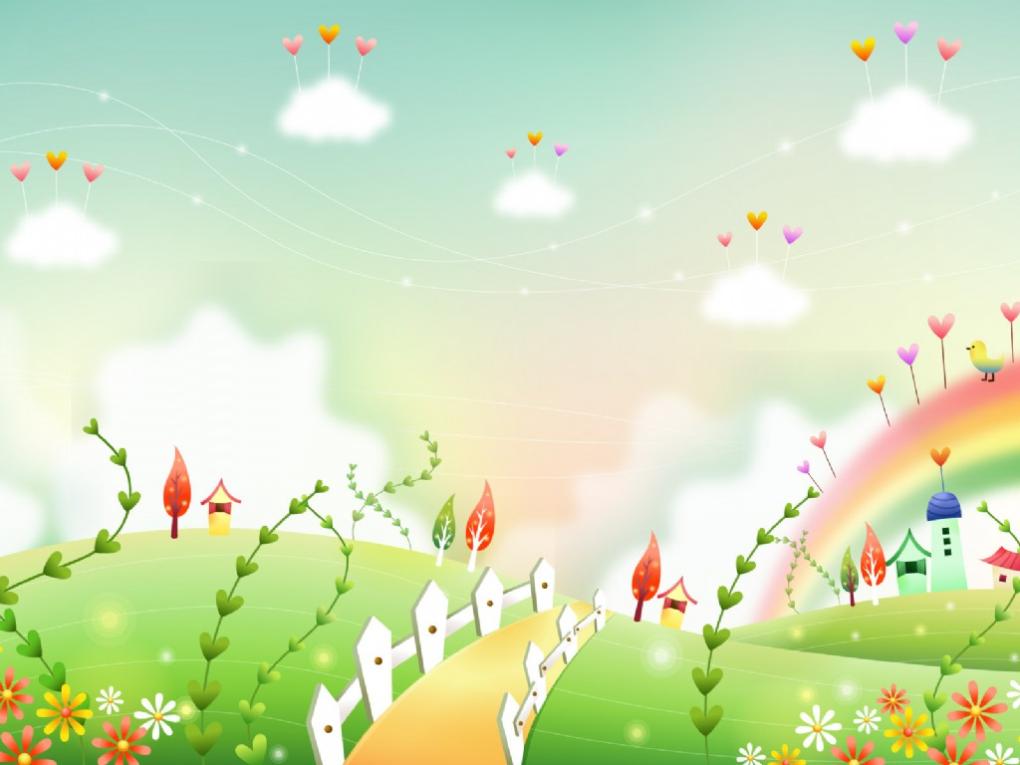 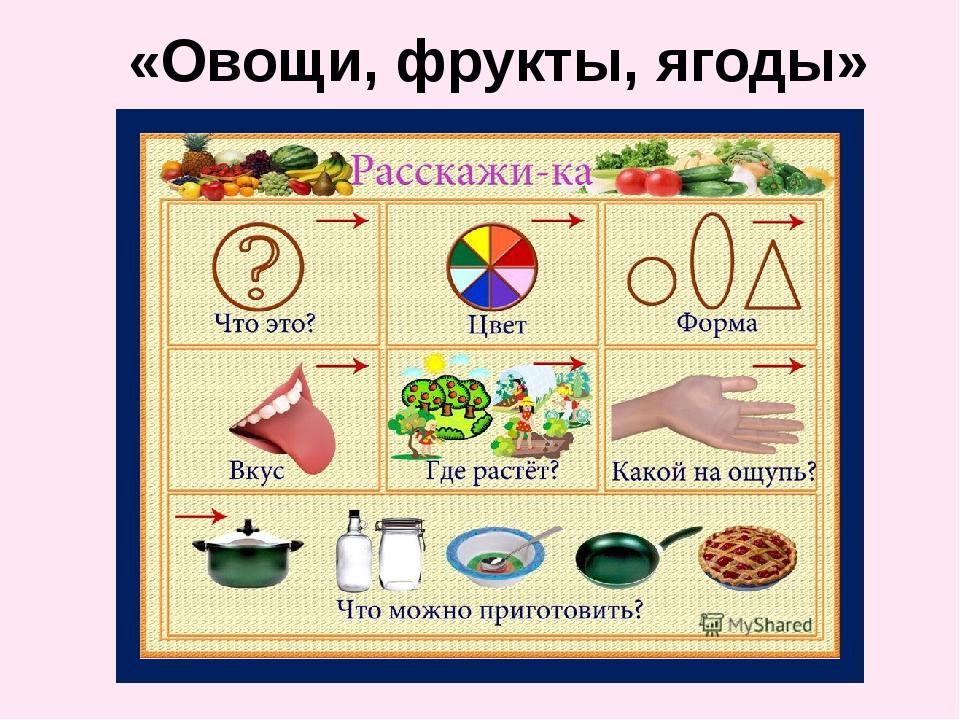 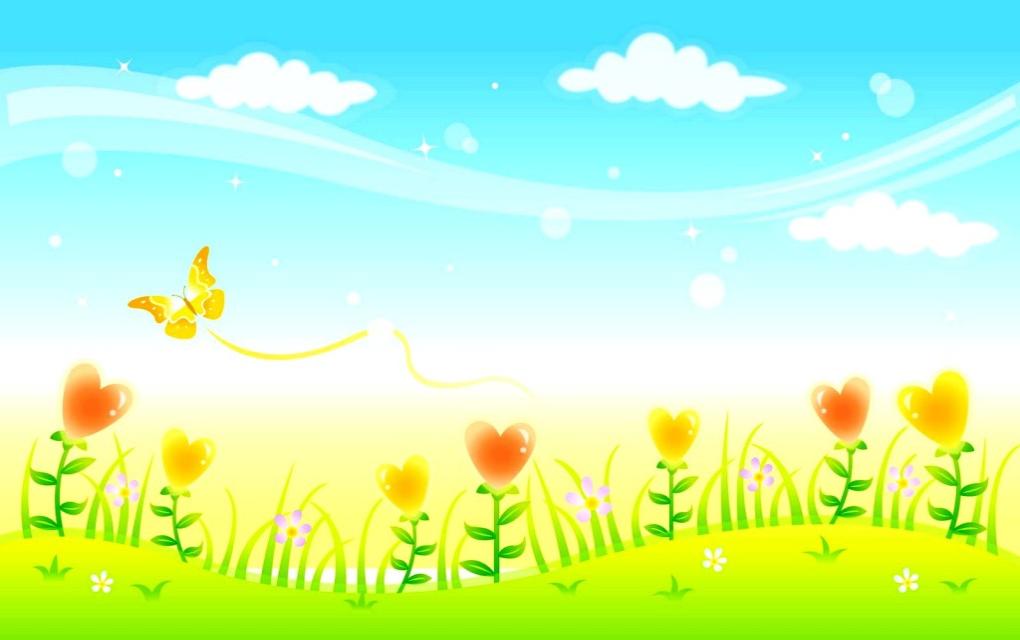 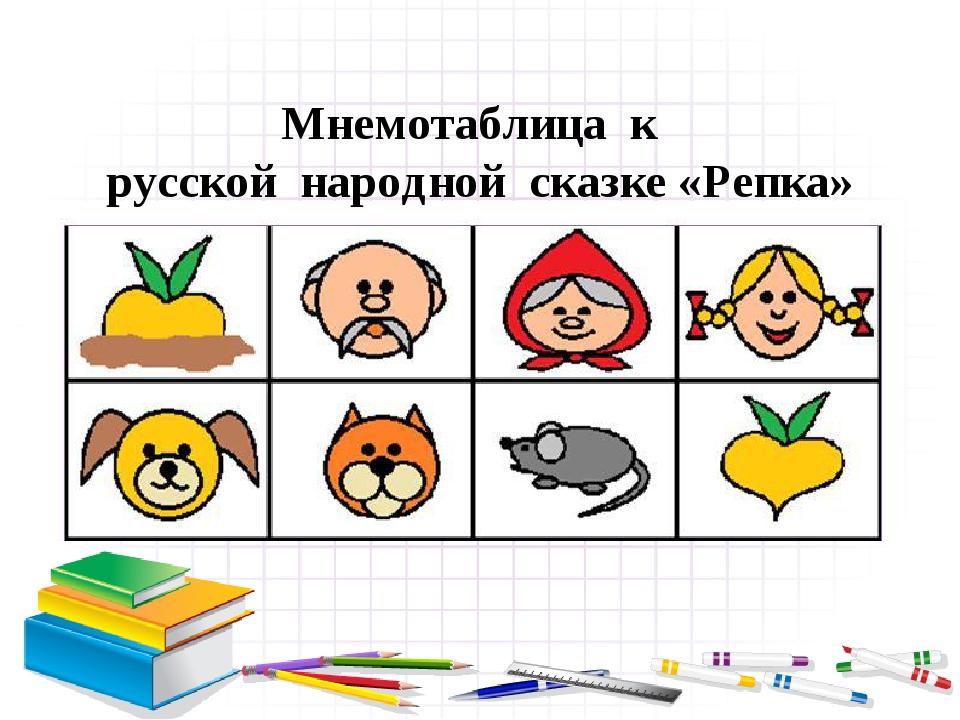 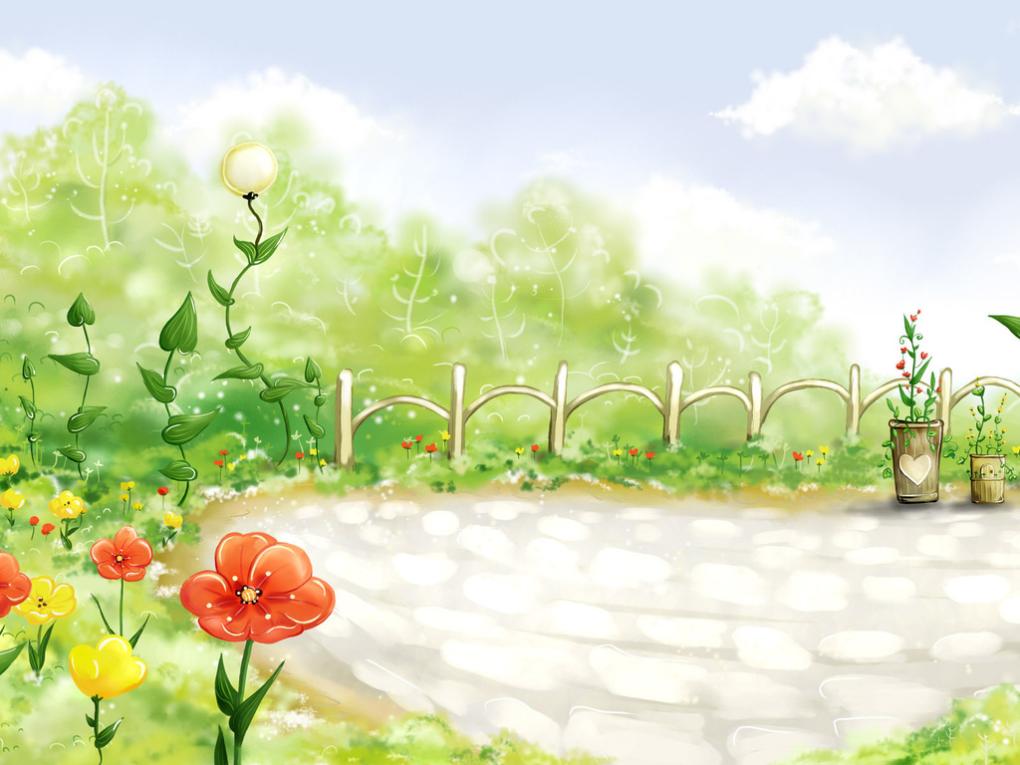 Итак, мнемотехника :
- сокращает время запоминания;
- развивает основные психические процессы;
- развивает умение перекодировать информацию;
- устанавливает причинно-следственные связи;
- помогает делать выводы и схематизировать материал.
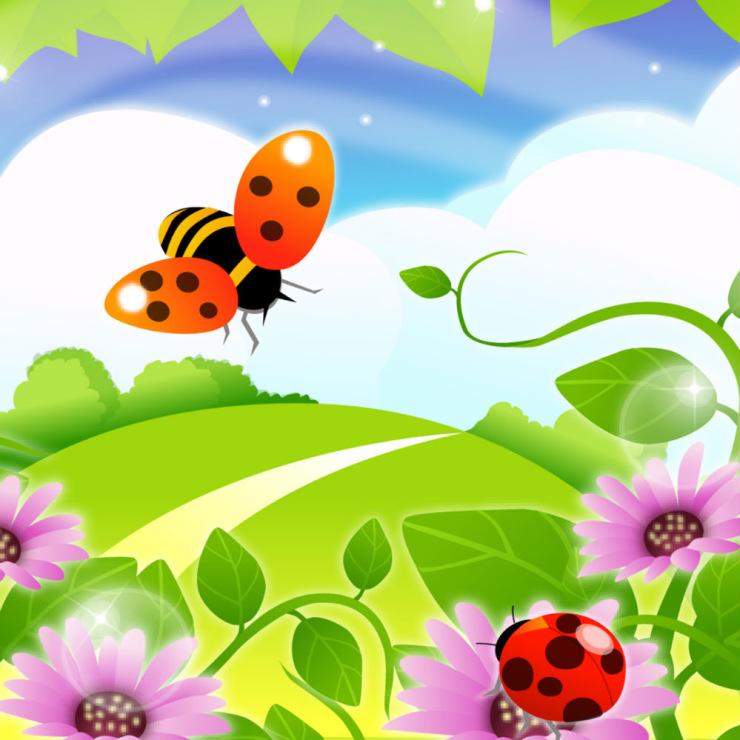 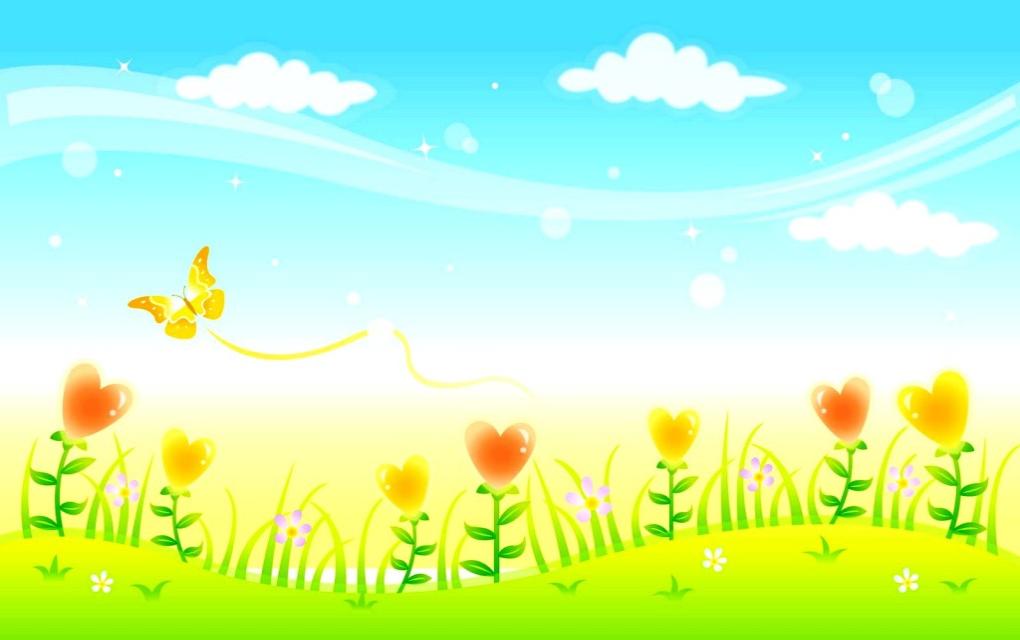 Пересказ сказок
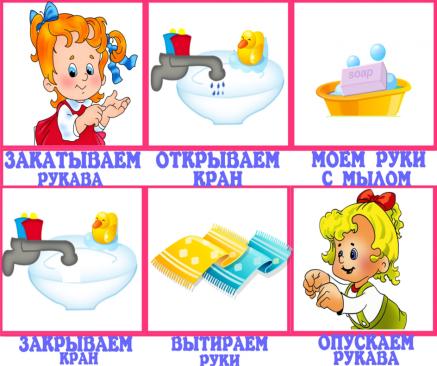 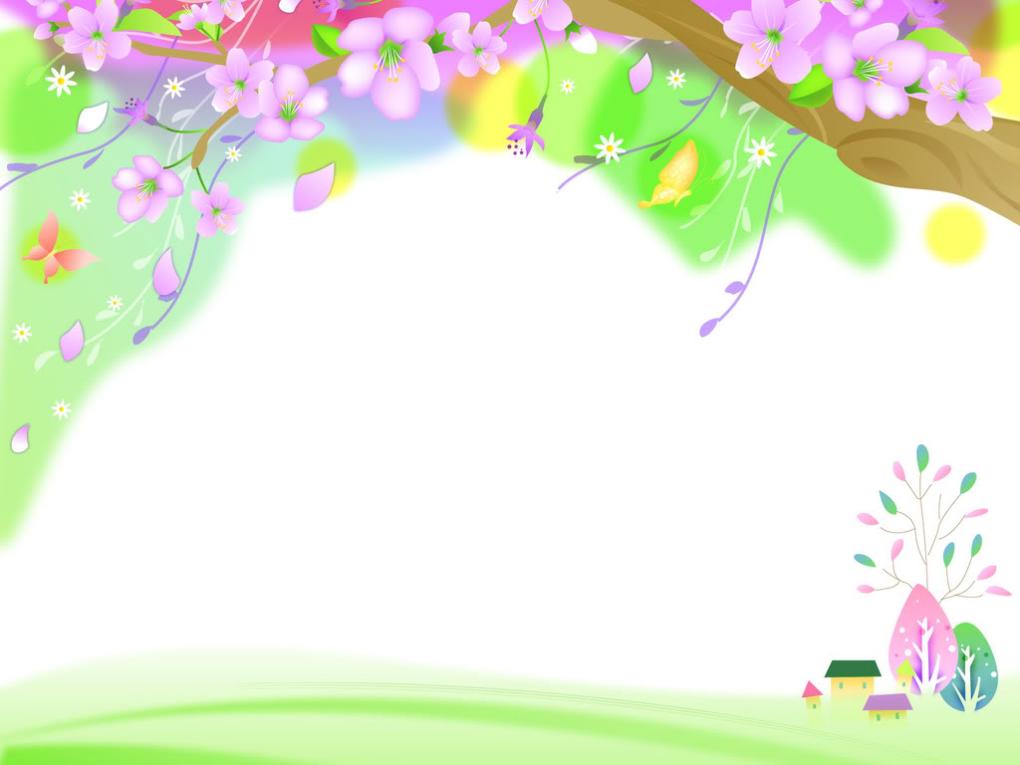 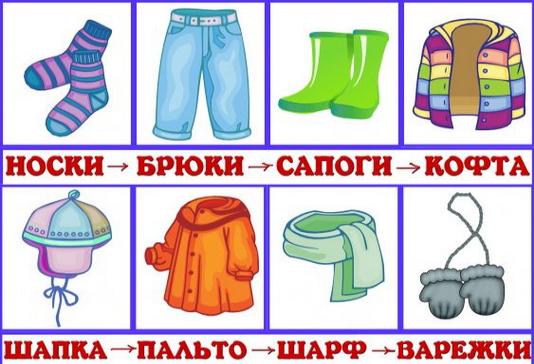 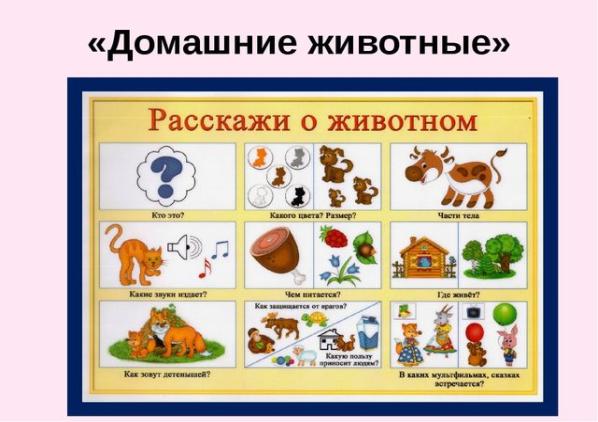 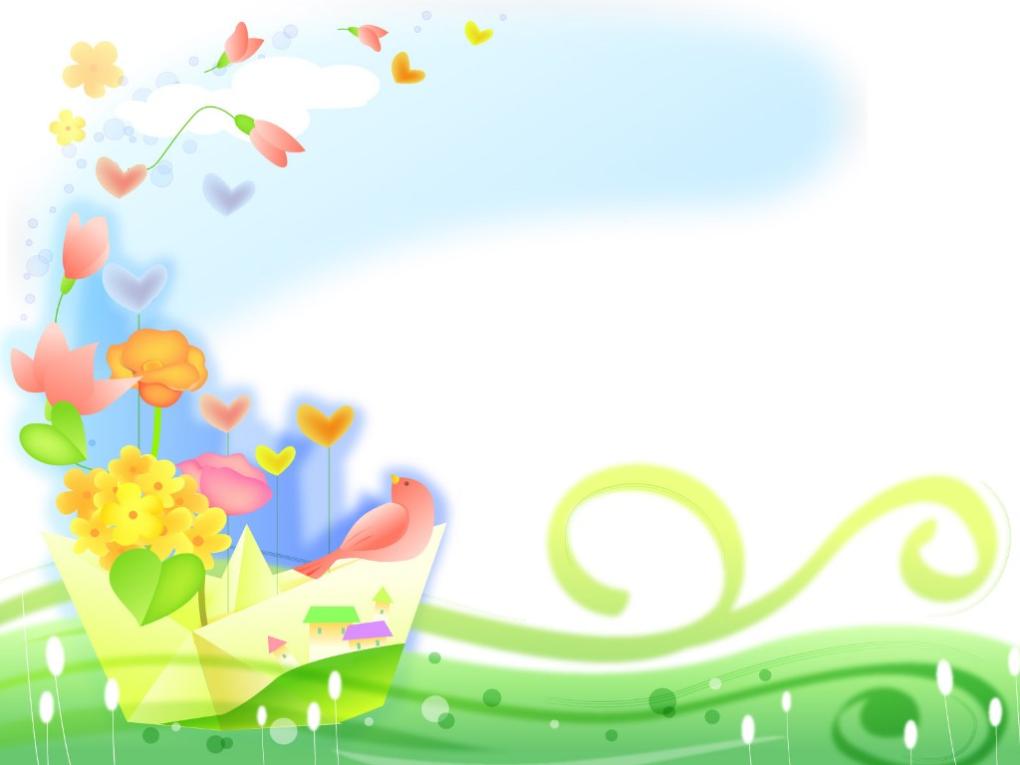 Спасибо за внимание!